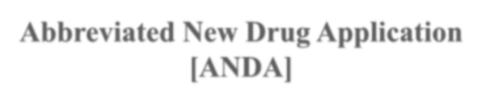 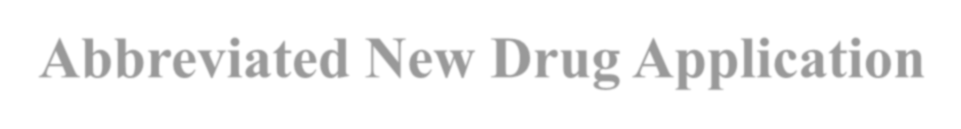 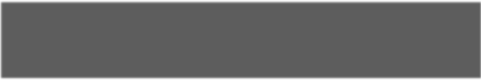 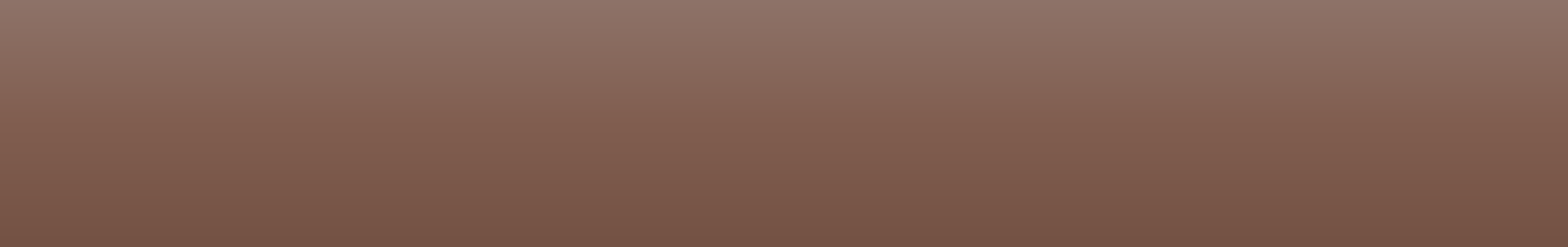 Abbreviated New Drug Application  [ANDA]
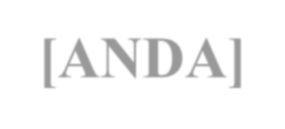 ANDA
An Abbreviated New Drug Application (ANDA) contains data which when submitted to  FDA's CDER, Office of Generic Drugs, provides for the review and ultimate approval of a  generic drug product.

Once approved, an applicant may manufacture and market the generic drug product to provide  a safe, effective, low cost alternative to the public.

	All approved products, both innovator and generic, are listed in FDA's Approved Drug  Products with Therapeutic Equivalence Evaluations (Orange Book).
ANDA
“A drug product that is comparable to a brand/reference listed drug product in dosage form,  strength, route of administration, quality and performance characteristics, and intended use”.
It termed "abbreviated" because they generally not required to include preclinical (animal) and  clinical (human) data to establish safety and effectiveness.

Basic Generic Drug Requirements are:
Same active ingredient(s)
Same route of administration
Same dosage form
Same strength
Same conditions of use
Inactive ingredients already approved in a similar NDA
Goal of ANDA
To reduce the price of the drug.

To reduce the time development.

Increase the bioavailability of the drug in comparison to references list  drug.
Innovator Vs Generics
S.N. PARAMETERS	INNOVATOR DRUG	GENERIC DRUG
1.	Active ingredients	Same  Same
2.	Safety & efficacy
Same
Same
3.	Quality & strength
Same
Same
4.	Performance and standards
Same
Same
5.	Costs/prescription
Highly expensive
Less expensive
6.	FDA inspection of
manufacturing facilities
Yes
Yes
7.
FDA reviews reports of
adverse reactions
Yes
Yes  8.
No
FDA reviews drug labeling
Yes
9.
Extensive research and
development investments
Yes
Generic Drug Approval
In 1970 FDA established the ANDA as a mechanism for the review and approval of
generic versions.

	Before 1978, generic product applicants were required to submit complete safety  and efficacy through clinical trials.

	Post	1978,	applicants	were	required	to	submit	published	reports	of	such	trials  documenting safety and efficacy.

Neither of these approaches was considered satisfactory and so originated Hatch  Waxman Act on 1984.
Indispensability Ground For Generics
Contain the same active ingredients as the innovator drug (inactive ingredients may
vary).

Must be identical in strength, dosage form, and route of administration.

Must have same use/indications.

Must be bioequivalent.

Must have same batch requirements for Identity, Safety & Purity.

Must follow strict standards of FDA's GMPs.
Hatch-Waxman Act
Commonly known as “Drug Price Competition & Patent Term Restoration Act” of 1984.

“The Hatch-Waxman Act is an act dealing with the approval of generic drugs and  associated conditions for getting their approval from FDA, market exclusivity, rights  of exclusivity, patent term extension and Orange Book Listing.”
Necessitated By :

Absence of Generic drug manufacturing.

Cumbersome regulatory procedures.

Patients were denied the option of cheaper drugs.
General Provisions of the Act
Maintaining list of patents which would be infringed.

Only Bioavailability studies and not clinical trials needed for approval.

Para I, II, III and IV certifications.

Data exclusivity period for New Molecular Entities. (NMEs)

Extension of the original patent term.

The “Bolar” Provision.
Recent additions to the Hatch-Waxman Act
Under the “Medicare Prescription Drug and Modernization Act”, 2003:

Non-extension of the 30-month period.

Time limit for informing patent owner.

Provision for allowing declaratory judgment.

Benefit of exclusivity for several ANDAs filed on same day allowed.
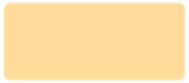 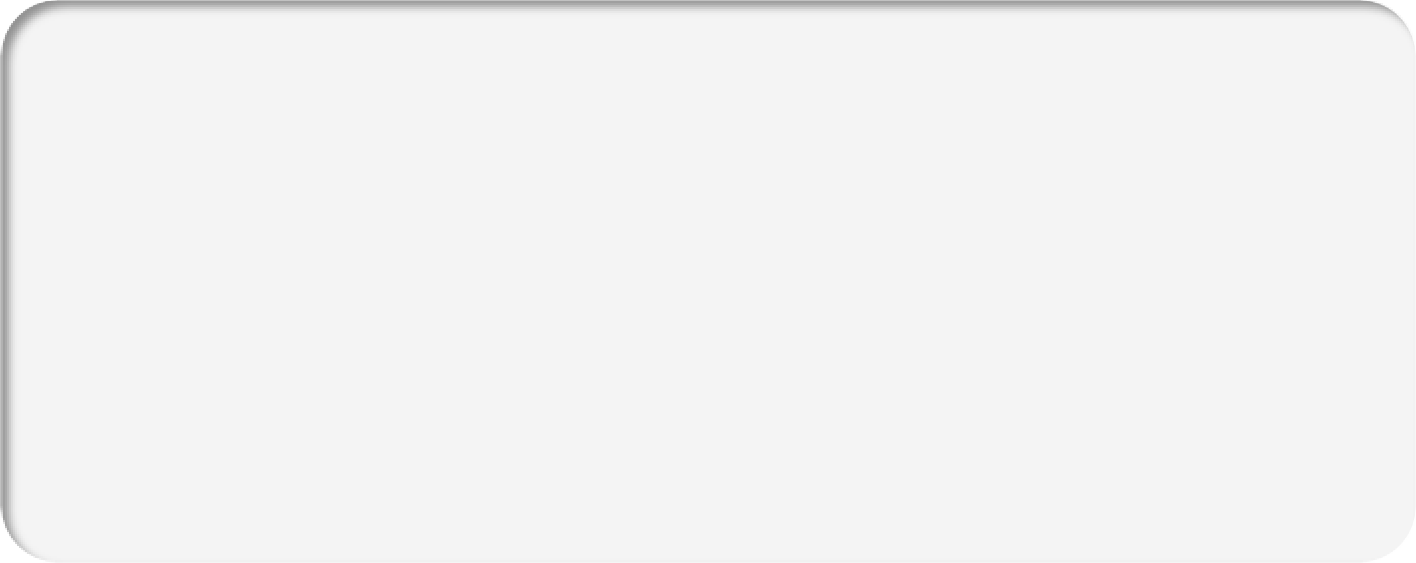 ANDA CERTIFICATION  CLAUSES
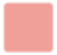 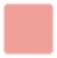 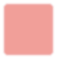 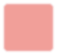 PARAGR  APH IV
PARAGR  APH III
PARAGR  APH I
PARAGR  APH II
PARA-I
PARA-II
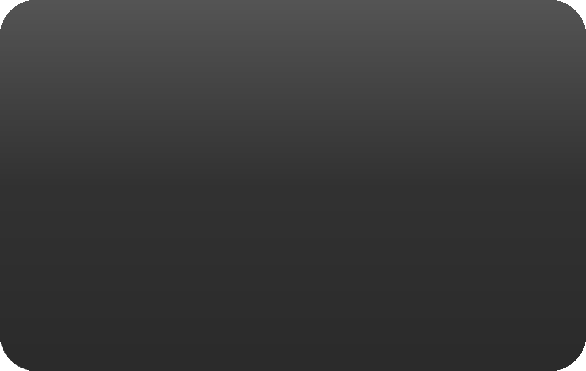 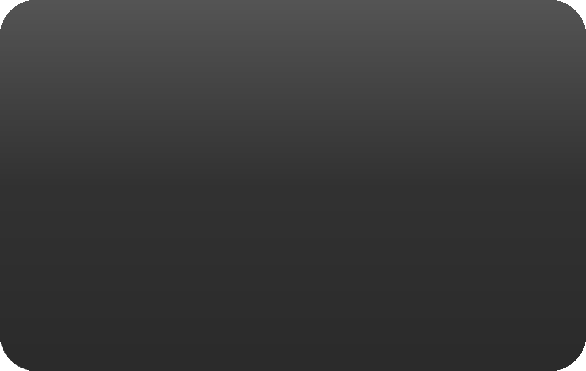 Required patent  information has  not been filed.
Patent has expired
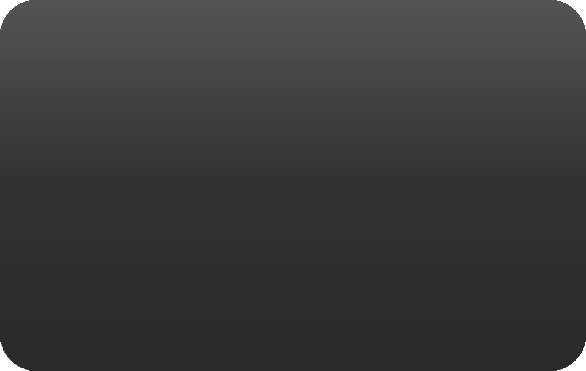 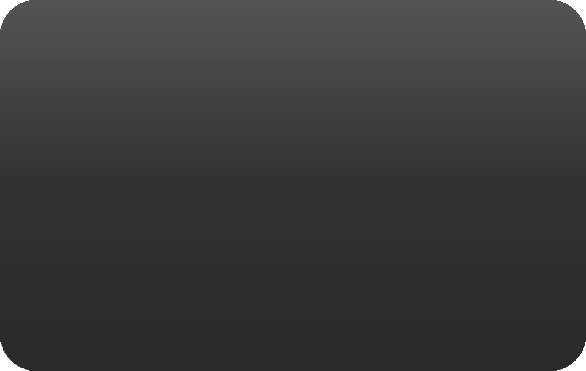 FDA may approve  generics  immediately, one  or more applicants  may enter.
FDA may approve  generics  immediately, one  or more applicants  may enter.
12
PARA-III
PARA-IV
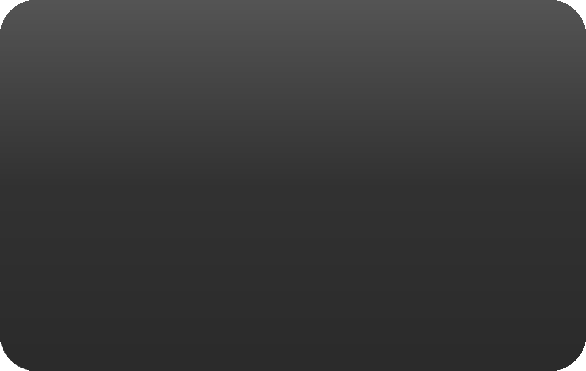 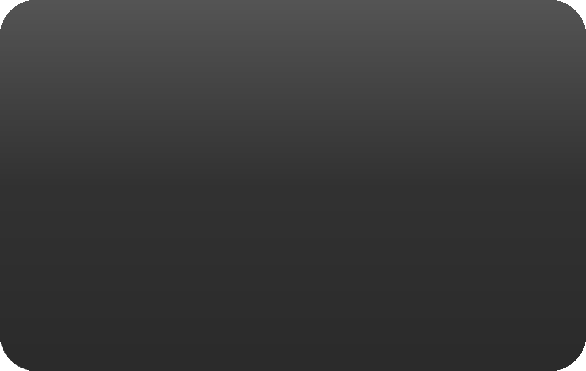 Patent not expired,  will be expired on a  specific date.
Patent is invalid or  non infringed by  generic applicant.
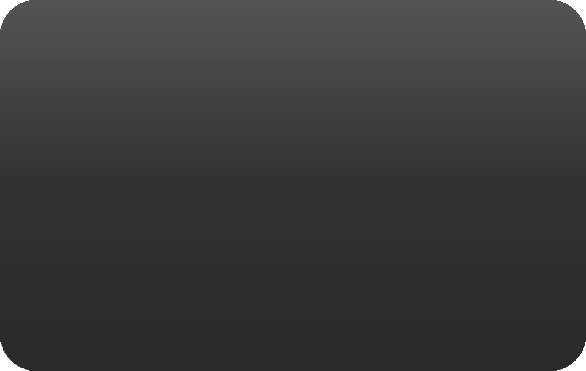 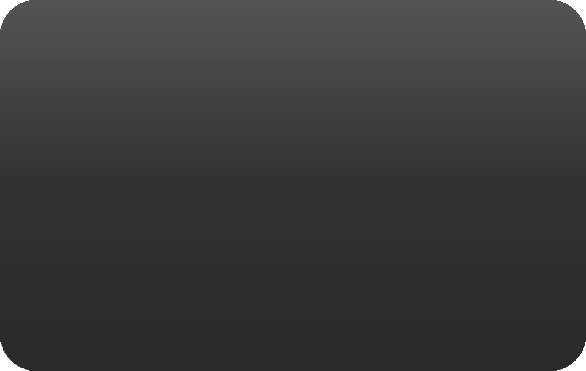 FDA may approved  ANDA effective on  the date of  expiration, one or  more applicant may  enter.
Generic applicant file  notice to patent  holder.
13
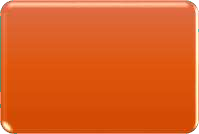 PARA IV
CERTTIFICATION
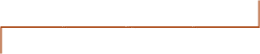 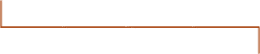 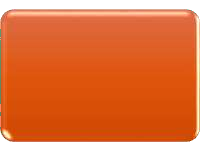 After 45 days  Patent Holder  doesn’t sue
applicant ► FDA
may approve  ANDA.
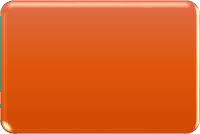 After 45 days  Patent Holder  sues the  Applicant ►  30months stay  granted to Patent  Holder.
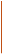 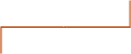 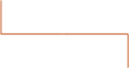 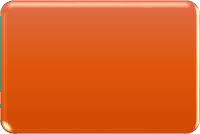 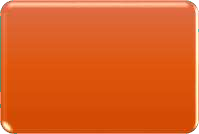 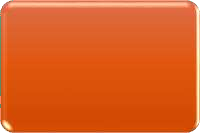 ANDA Applicant  granted  approval.
30 Months stay  expired
30 Months stay  not expired.
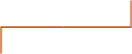 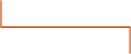 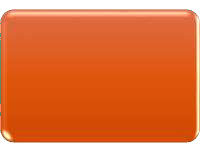 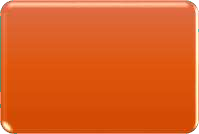 For the first  Applicant the  EMR of 180 days  starts with  court’s decision.
Subsequent  approvals for  EMRs are  granted after  expiry of first  applicant’s 180  days.
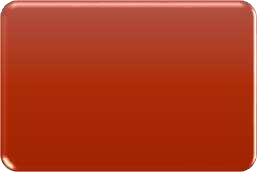 30 Months stay not  expired
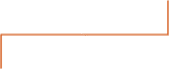 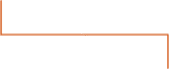 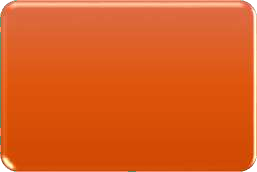 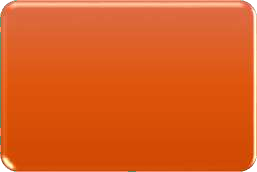 If judgement’s in  favour of Patent  Holder ► FDA can  not approve ANDA  untill patent expiry.
Judgement favouring
ANDA ► EMR of 180
days begins for first  applicant.
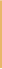 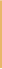 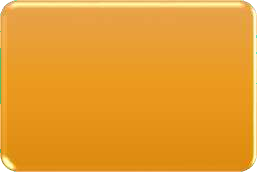 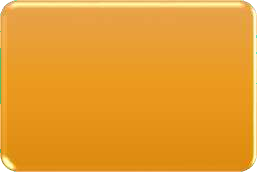 First Applicant  enters, subsequent  applicants enter only  after expiry of EMR  for the First  Applicant.
No entry occurs
untill Patent Expiry.
ANDA REVIEW PROCESS
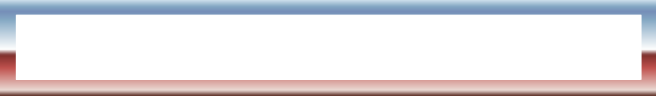 APPLICANT
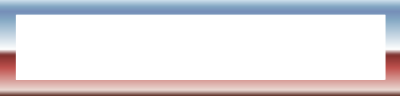 ANDA
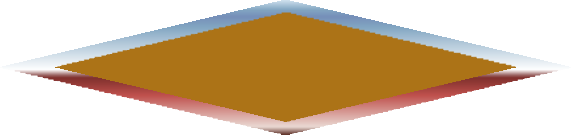 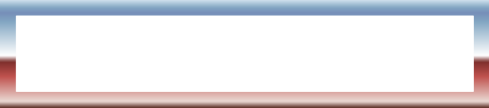 REFUSE TO FILE-  LETTER ISSUED
ACCEPTABLE &  COMPLETE
NO
YES
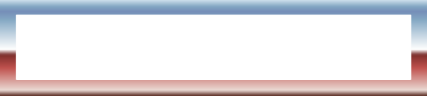 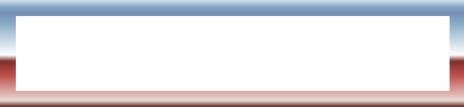 B.E. REVIEW
CHEMISTRY/MICRO  REVIEW
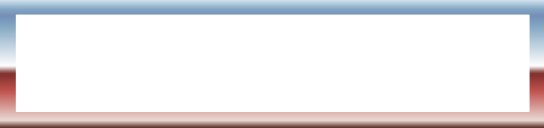 REQUEST FOR PLANT  INSPECTION
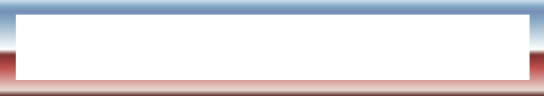 LABELING REVIEW
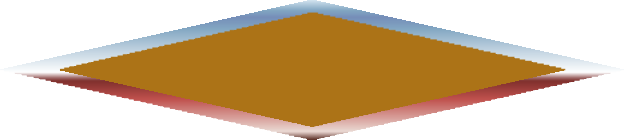 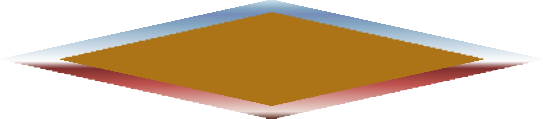 CHEMISTRY/LABELING  REVIEW ACCEPTABLE
B.E. REVIEW ACCEPTABLE
YES
NO
NO
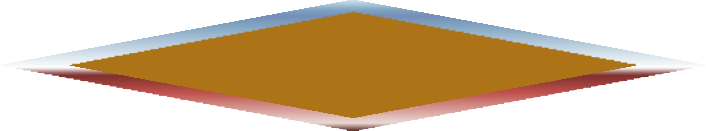 PREAPPROVAL INSPECTION
ACCEPTENCE
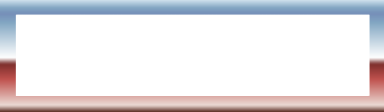 NOT APPLICABLE  LETTER
NO
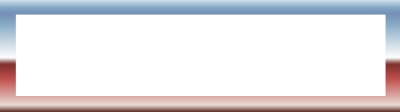 B.E. DEFICIENCY LETTER
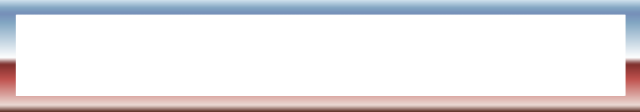 APPROVAL DEFERRED PENDING  SATISFACTORY RESULTS
YES
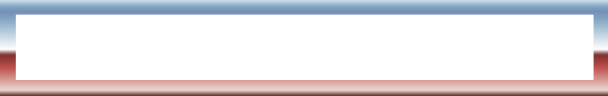 ANDA     APPROVED
16
The CTD Triangle
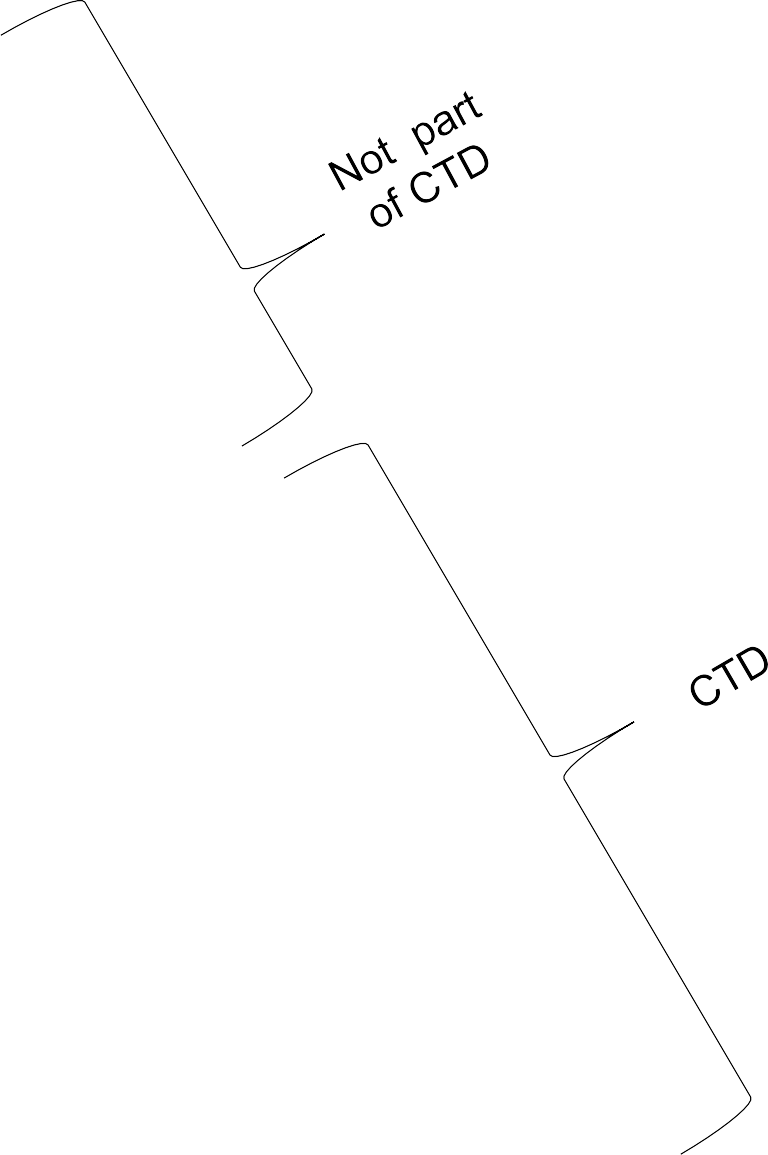 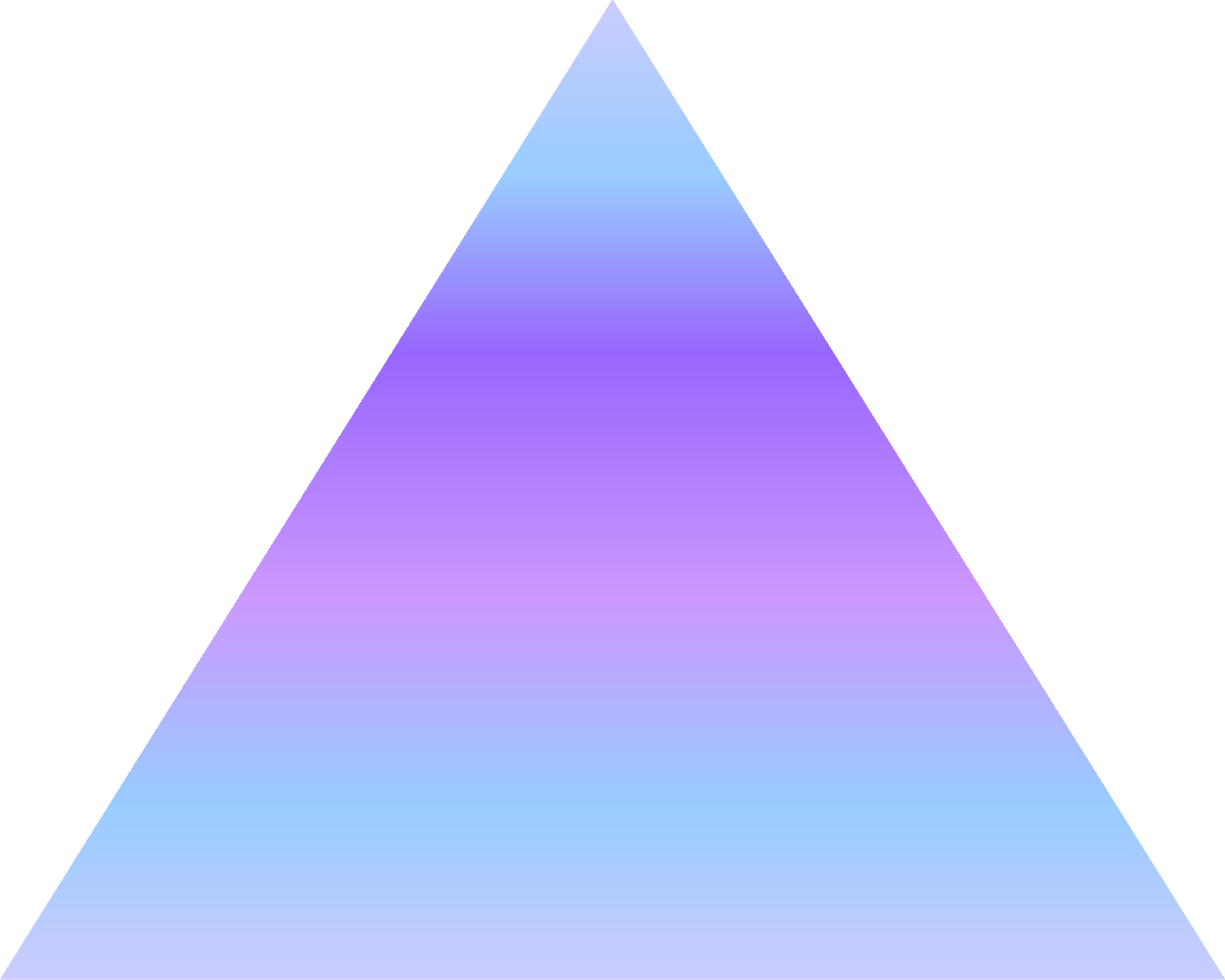 Regional
Admin.
Information
MODULE 1
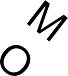 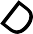 Non
Clinical
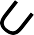 Clinica
l
OCvleinrivcial
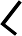 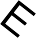 Quality  Overall  summa  ry
NoonveCrlvinieiwcal  Summary
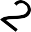 Suemwmary
Non  Clinical  Report
MODULE 4
Clinical  Report
Quality
MODULE 3
MODULE 5
17
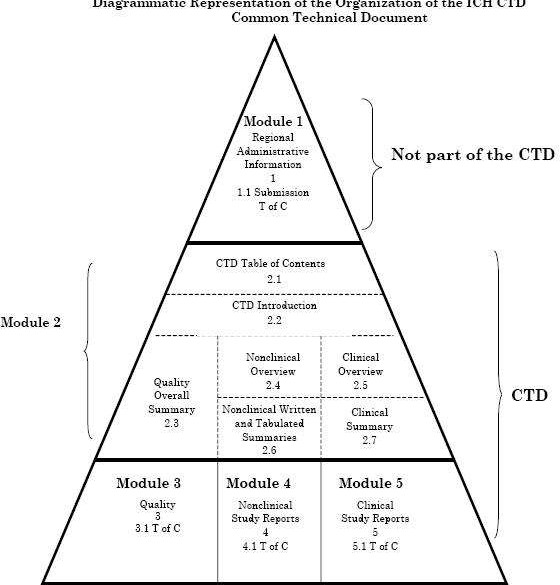 MODULES IN A CTD
MODULE I: Administrative and Prescribing Information

Table of Contents.

Includes data of Administrative Documents entailing:

Patent Information on patented product.
Patent Certifications.
Debarment certification.

Prescribing information like Package and container labels, packaging inserts, patient leaflets,
etc.

Labelling Comparison between Innovator and Generic drug.
MODULE II: SUMMARIES AND OVERVIEWS
Table of Contents.

Introduction to Summary Documents.

Overviews and Summaries: Module II should contain documents like:
M4Q: The CTD- quality
M4S: The CTD- safety
M4E: The CTD- efficacy
MODULE III: information on product quality

Table of Content.

Body of Data.

Literature Reference.
MODULE IV: NON CLINICAL STUDY REPORTS

Not required in ANDA Filing.

MODULE V: CLINICAL STUDY REPORTS

Table of Contents.

Study Reports including Case Report Forms and Case Report Tabulations.
ANDA CONTENTS
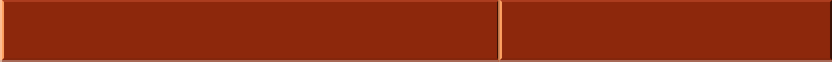 CTD MODULES	ANDA REQUIREMENT
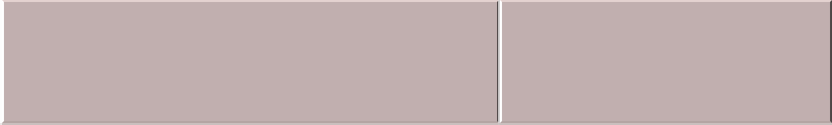 Module 2
Common Technical Document
Summaries
Module 3
Quality
yes
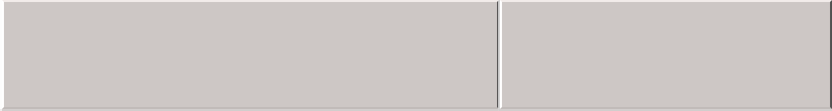 yes
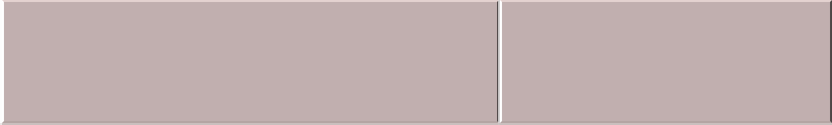 Module 4
Nonclinical Study Reports  (Animal studies)
Module 5
Clinical Study Reports  (BA/BE studies)
no
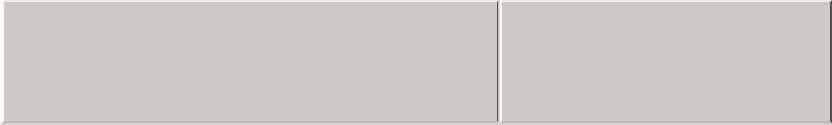 yes
NDA CONTENTS
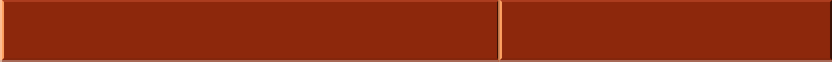 CTD MODULES	NDA REQUIREMENT
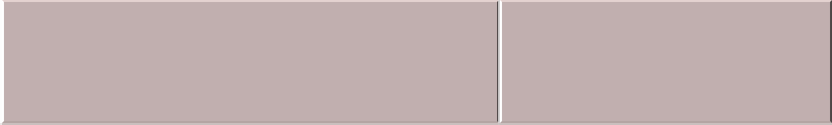 Module 2
Common Technical Document
Summaries
Module 3
Quality
yes
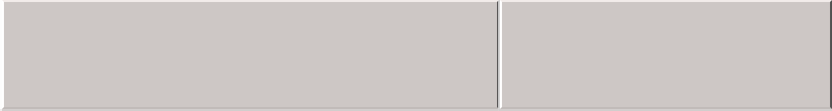 yes
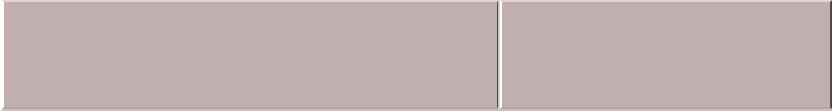 Module 4
Nonclinical Study Reports
yes
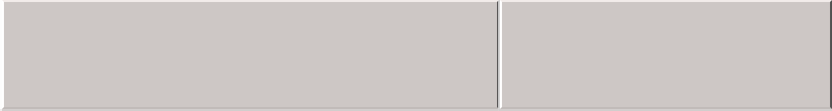 Module 5
Clinical Study Reports
yes
IND CONTENTS
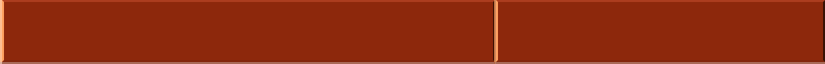 CTD MODULES	IND REQUIREMENT
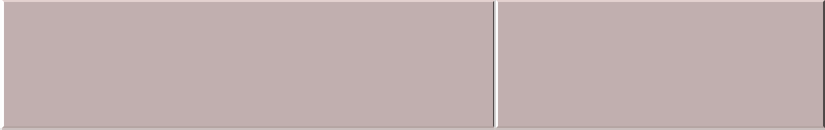 Module 2
Common Technical Document  Summaries
Module 3
Quality
yes
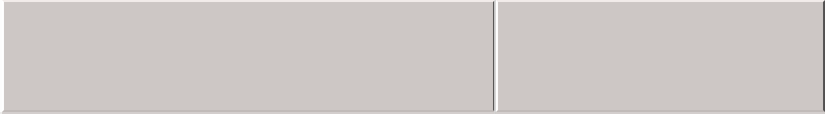 yes
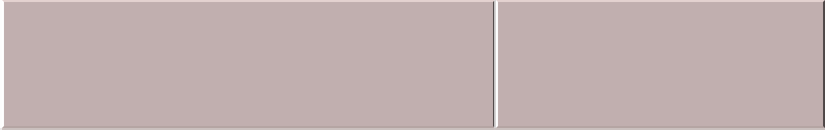 Module 4
Nonclinical Study Reports  (Animal studies)
Module 5
Clinical Study Reports
yes
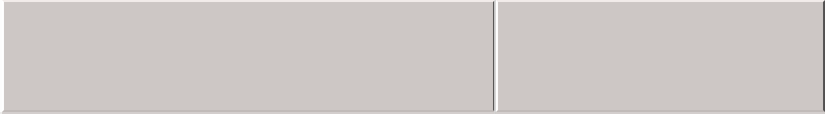 no
Broad outline for ANDA
Product must meet appropriate standards of
Identity,
Strength,
Quality and
Purity
Efficacy and safety should be equivalent to branded product  already established
Information required for filing ANDA
Product’s formulation
Manufacturer’s procedure
Control procedure
Testing,
Facilities
Dissolution profile
Labeling
Recommendations For E-ctd
PDF Files with version 3.0 of Acrobat Reader

Use of Embedded fonts in the Portable Document Format

A Print area of 8.5 inches by 11 inches and margin of 1 inches is ensured on sides.

Scanned Documents should be avoided as Source Documents.

Hypertexts can be indicated by Blue-Texts or by rectangles using thin lines.
Numbering on the PDF and Documents should be included as same.


Security or Passwords should not be included.


Full Indexes should be included.


Electronic Signatures may be added, Procedures are being employed for archival of  the same.
NDA Vs ANDA Review Process
NDA REQUIREMENT	ANDA  REQUIREMENT
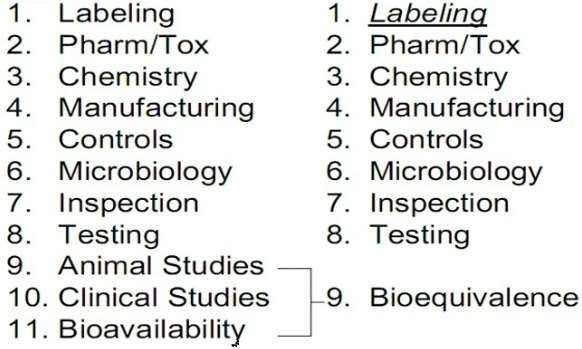 First-Time Generic Drug Approvals - July 2011
Patent Certification condition for ANDA
Described in section 505(j)(2)(A)(vii) of the Act.
I Patent Not Submitted to FDA –
Approval effective after OGD scientific determination
II Patent Expired –
Approval effective after OGD scientific determination
III Patent Expiration Date (honored) –
Tentative approval after OGD scientific determination, final approval when patent expires
IV Patent Challenge –
Tentative approval after OGD science determination, final approval when challenge won
Paragraph IV certification
According to section 505(j)(2)(B)(i), 2157 CFR
The ANDA applicant must provide appropriate notice of a paragraph IV certification  to each owner of the patent that is the subject of the certification and to the holder of  the approved NDA to which the ANDA refers

And by Section 505(j)(5)(B)(iv)
An incentive for generic manufacturers to file paragraph IV certifications and to  challenge listed patents as invalid, or not infringed, by providing for a 180-day period  of marketing exclusivity
Patent Challenge Successful – Award of 180-Day  Exclusivity Period
Awarded to first ANDA holder to file a complete application with patent challenge

Protection from other generic competition – blocks approval of subsequent ANDAs

Protection triggered by:
First commercial marketing
Forfeiture provisions
Orphan Drug Exclusivity (ODE)
Orphan drug refers to a product that treats a rare disease - affecting fewer than  200,000 Americans

7 years exclusivity

Granted on approval of designated orphan drug

OGD works with the Office of Orphan Products
Difference between NDA &ANDA
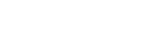 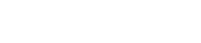 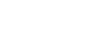 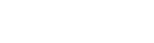 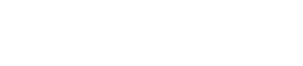 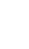 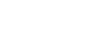 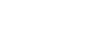 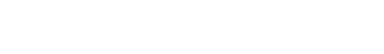 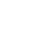 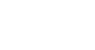 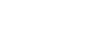 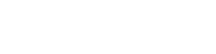 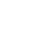 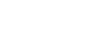 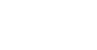 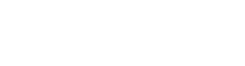 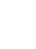 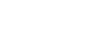 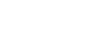 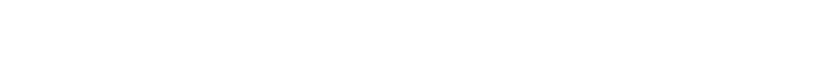 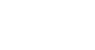 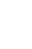 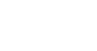 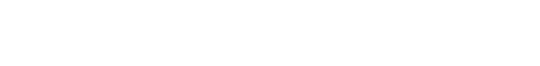 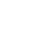 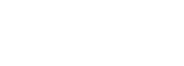 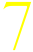 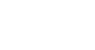 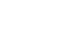 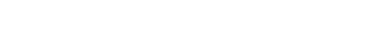 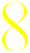 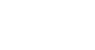 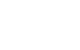 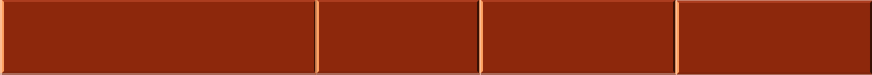 DETAILS
NDA
ANDA
IND
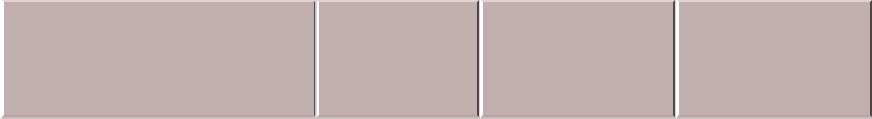 1.Chemistry,manufacturing,  and controls
yes
Yes
Yes
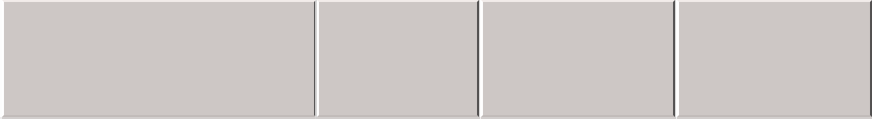 2.Nonclinical pharmacology
and toxicology (Animal data)
Yes
No
Yes
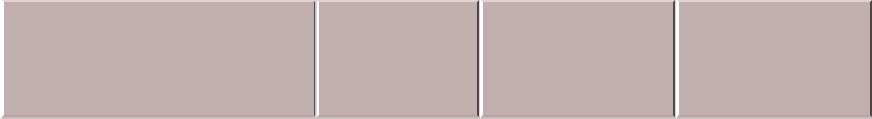 3. Human pharmacokinetics  and bioavailability
Yes
Yes
No
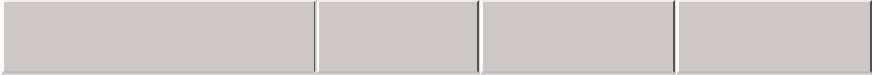 4. Microbiology
Yes
Yes
No
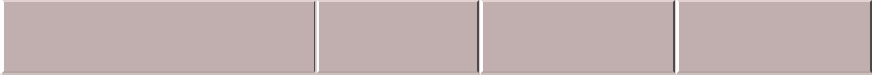 Yes
(BABE studies)
5.Clinical data
Yes
No
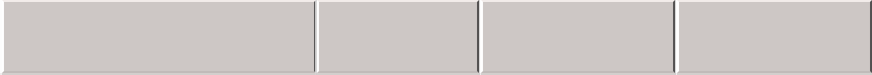 6.Statistical
Yes
Yes
Yes
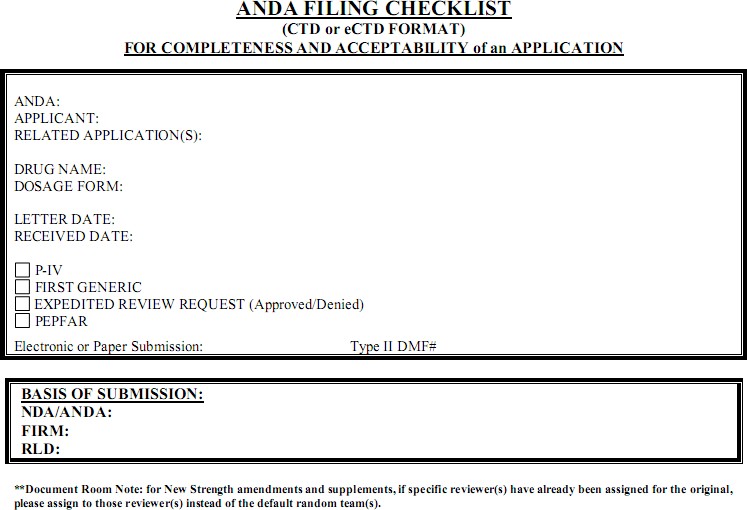 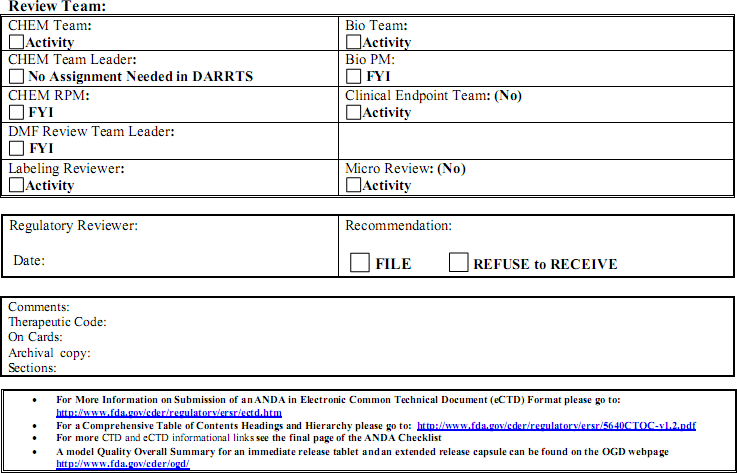 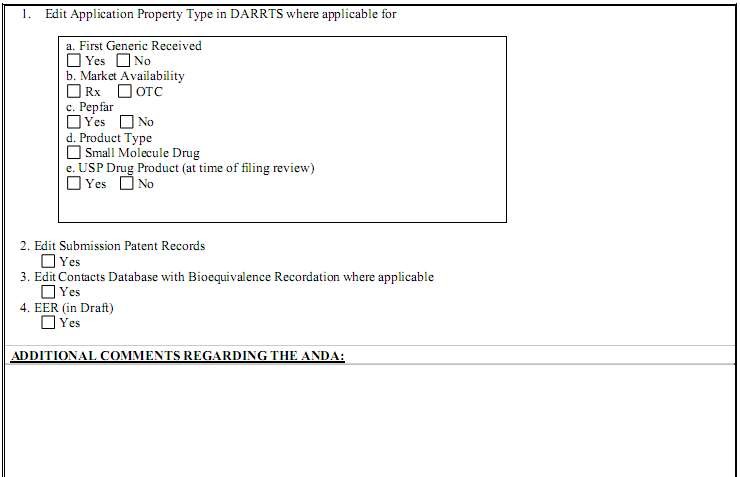 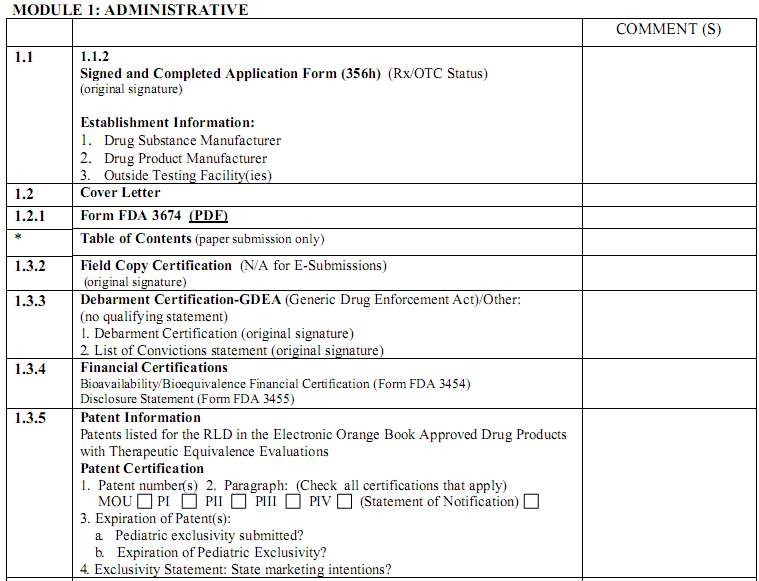 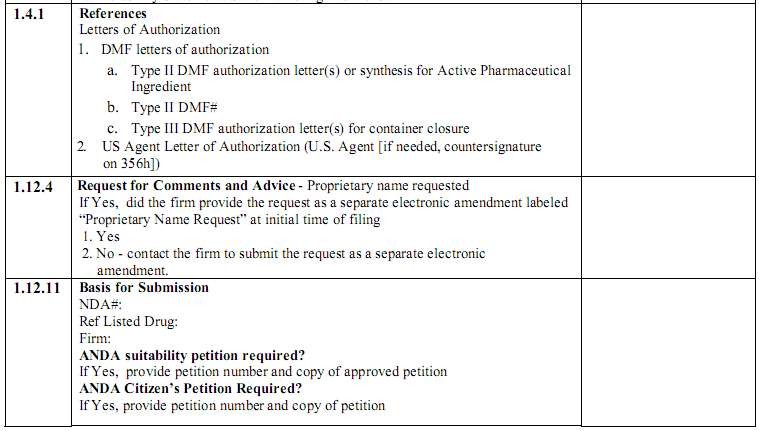 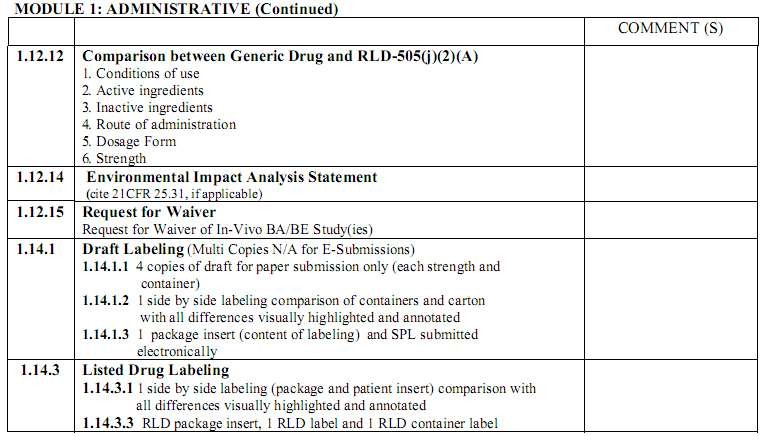 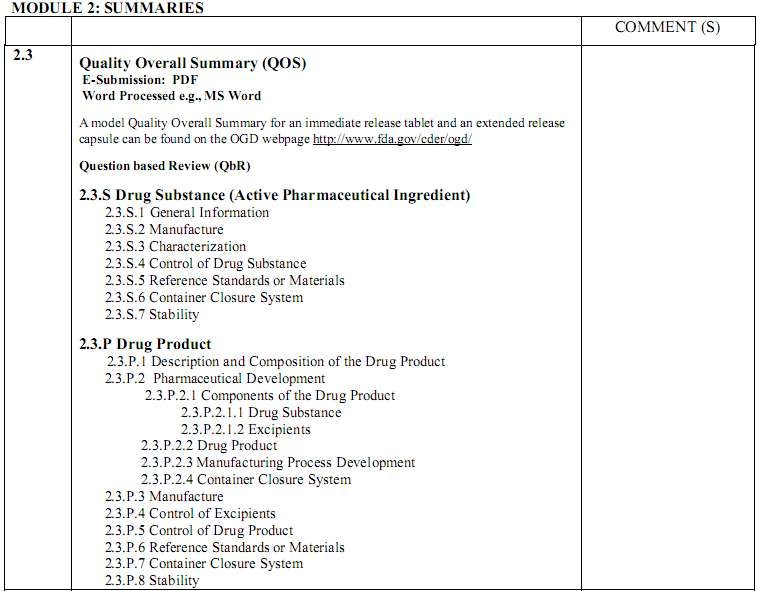 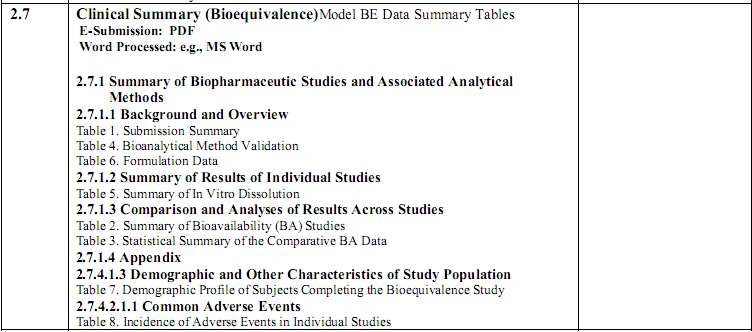 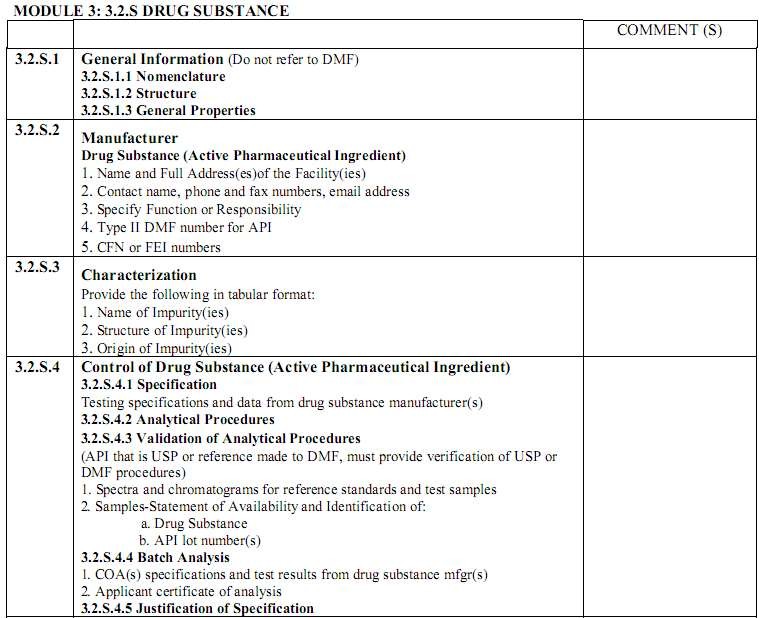 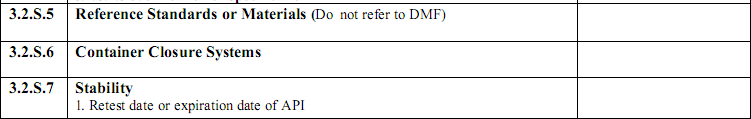 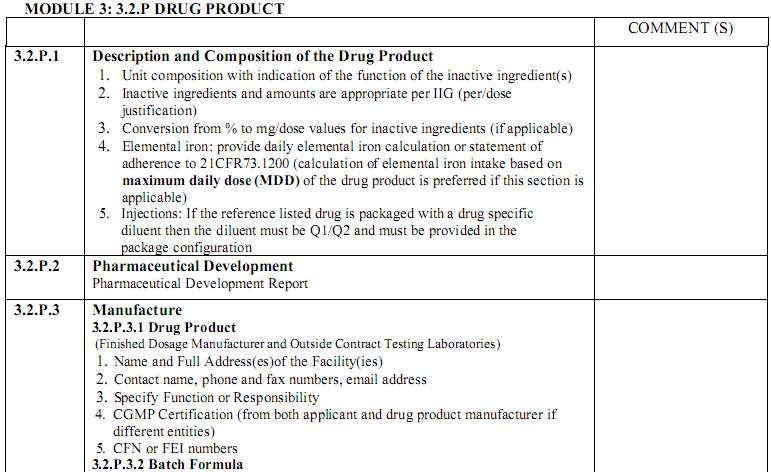 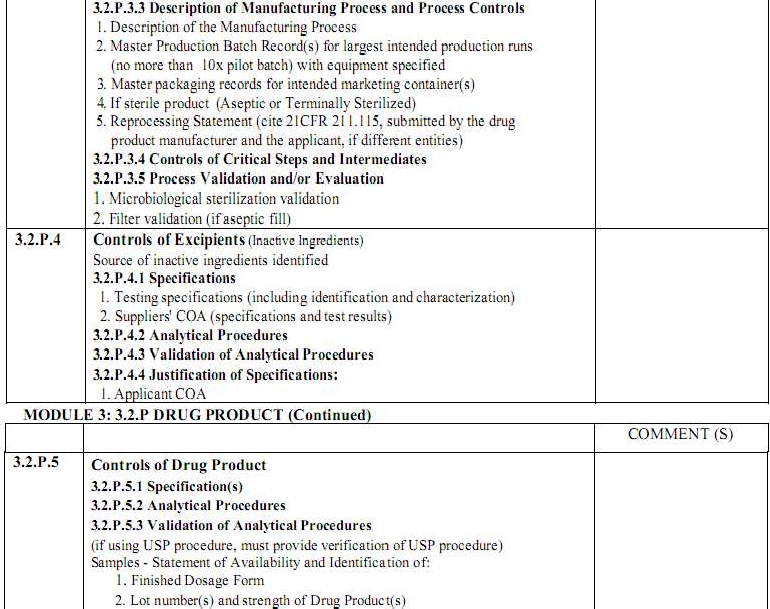 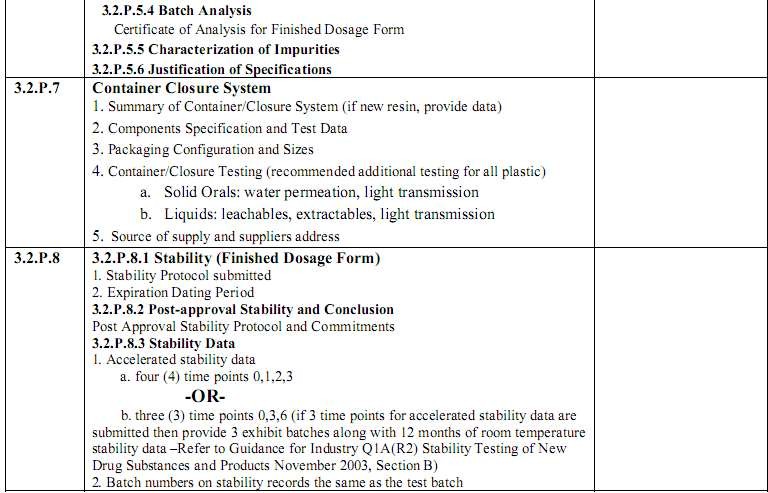 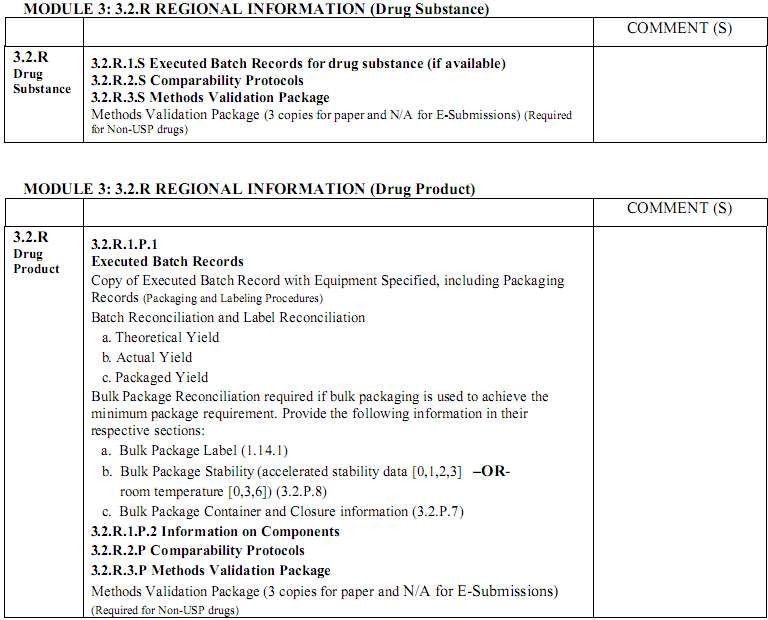 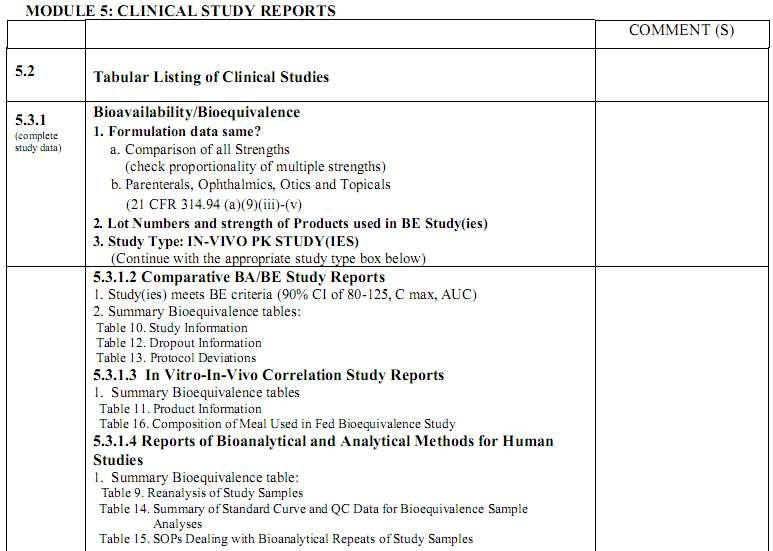 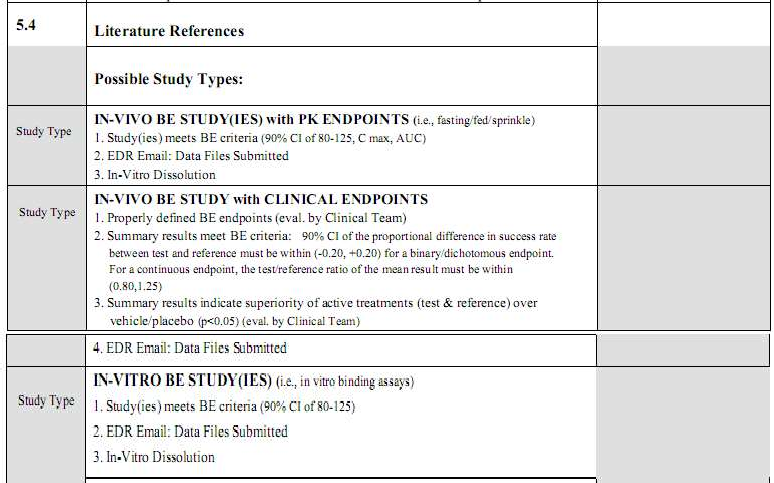 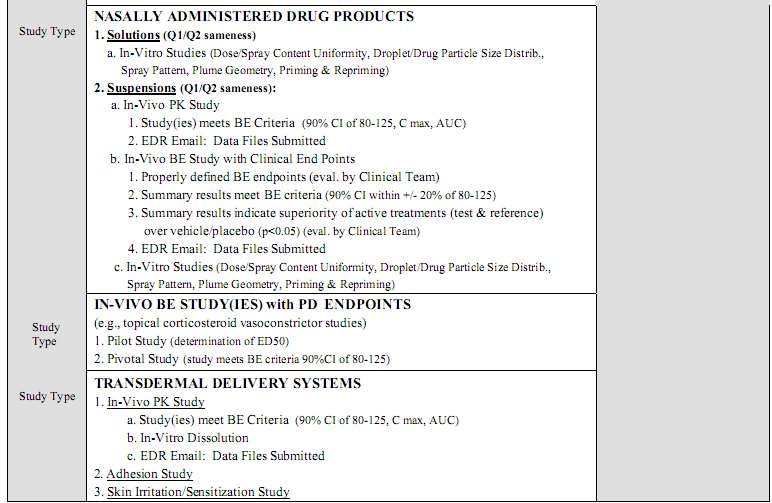 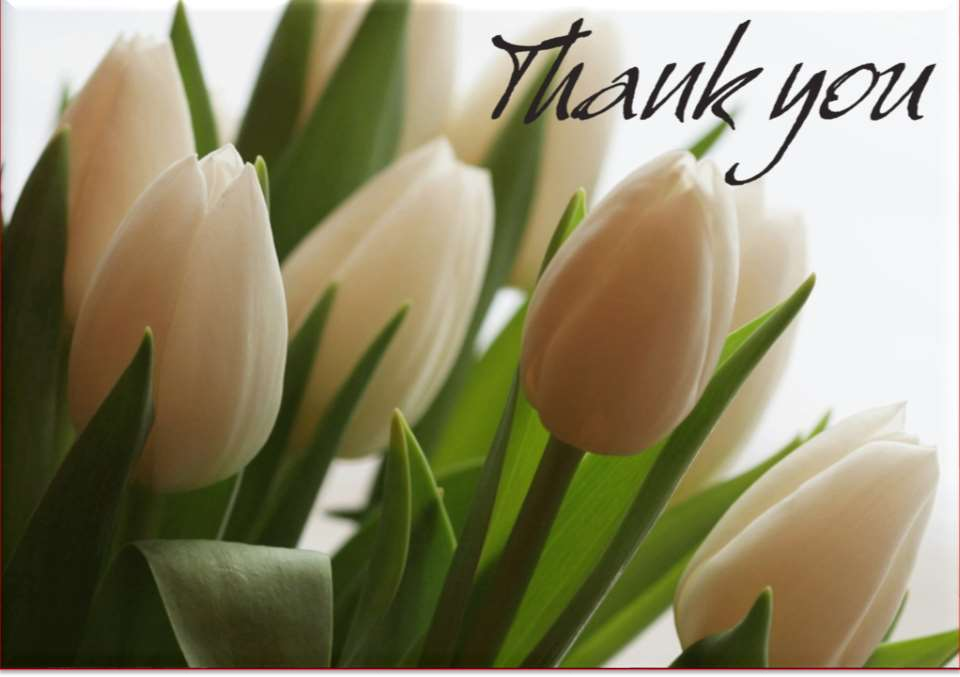